電源タップ 6個口 2P 2m マグネット 雷ガード シャッター スイングプラグ トラッキング予防
【提案書】
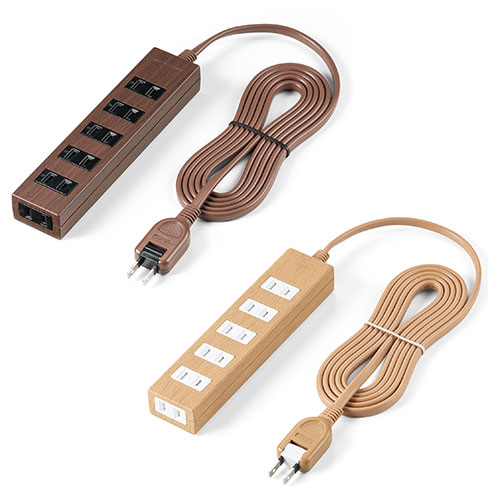 6個口タイプのシンプルな電源タップですが木目調が見た目にもオシャレな上、マグネット仕様でワークデスクや冷蔵庫の側面などに貼り付けて使うことが可能。さらに雷ガード付きも◎！
特徴
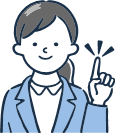 納期
納期スペース
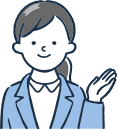 仕様
カラー展開：ダークブラウン・ライトブラウン
サイズ：約W182×D41×H26mm（ケーブル除く）
重量：約243g
生産国：中国
備考：コード長：2m　プラグ：2P（絶縁キャップ付きスイングプラグ）　差込口：2P・6個口　差込口間隔：13mm　コード：VFF 1.8スケア（SQ）×2心　仕上り外形寸法 約3.4mm×6.8mm
お見積りスペース
お見積